New ALO Training
February 22, 2018
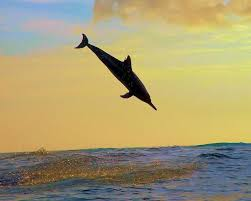 Welcome and Introductions
Your Facilitators
Your role at the college
What do you expect to gain by attending this session?
What burning questions do you have?
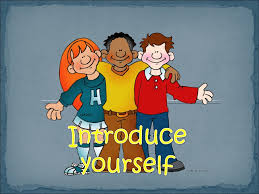 [Speaker Notes: 30 min. – introduce to table – 5 min.]
ACCJC New Directions, Philosophy
Dual purpose of compliance and improvement
Approach to Peer Review
Mission centered
Portfolio model
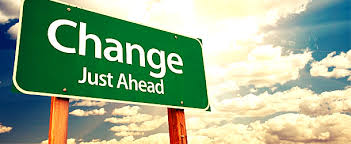 [Speaker Notes: 20 minutes - Fluid environment of college and ACCJC]
Role of the ALO
Policy on Role of ALO and your role at college
What makes an effective ALO?
[Speaker Notes: 15 min - ACCJC job description, your day job, how strengthen each other?
What are qualifications, knowledge, why did the President choose you?
Who are the key players you engage with in accreditation? CEO, CIO, Senate President, governance committees
College culture matters --]
Responsibilities
Ongoing: Annual Report, Annual Fiscal Report, Subchange
Every 7 years: ISER
Every 4th year: Midterm Report
As needed: Follow up reports, special reports
Communications (internal & ACCJC)
[Speaker Notes: 5 min -]
ALO – The Standards Expert (Unpacking the Standards)
II.A.1 All instructional programs, regardless of location or means of delivery, including distance education and correspondence education, are offered in fields of study consistent with the institution’s mission, are appropriate to higher education, and culminate in student attainment of identified student learning outcomes, and achievement of degrees, certificates, employment, or transfer to other higher education programs. (ER 9 and ER 11)
Annual Reporting
Purpose of Annual Report
Purpose of Annual Fiscal Report
Forms
Instructions
Timing
[Speaker Notes: 20 min]
Substantive Change Process
Overview
Purpose
Prompts 
Inquiry Form
Process
[Speaker Notes: 30 min -]
But wait, there’s more…
ISER – ISER training 2 years out and Advance ISER training
Follow up reports 
Baccalaureates
More
More
More
[Speaker Notes: 5 min -]
Resources
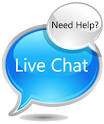 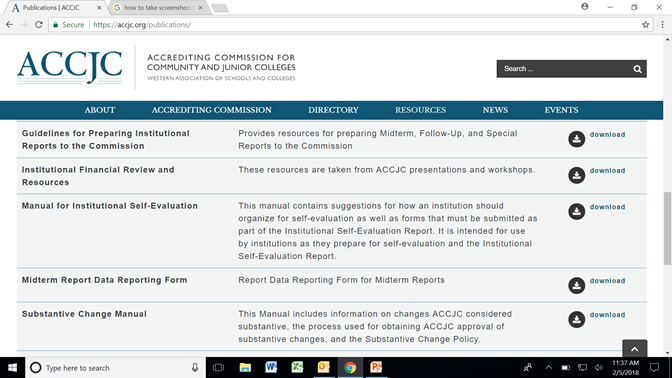 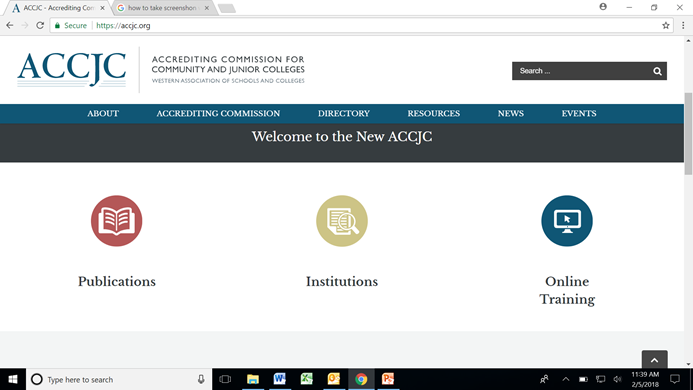 [Speaker Notes: 3 min - Website, Manuals, CALL VP – emphasize availability and desire to support]
Thought Experiment
1st - Think of a challenge you’ve encountered
2nd -Describe that challenge to your group
3rd – Choose which challenge to work on
4th - share strategies for solutions
[Speaker Notes: Split tables, 
Outcome: focus on Relationships, leadership]
Thoughts and Remaining Questions
[Speaker Notes: 20 min -]